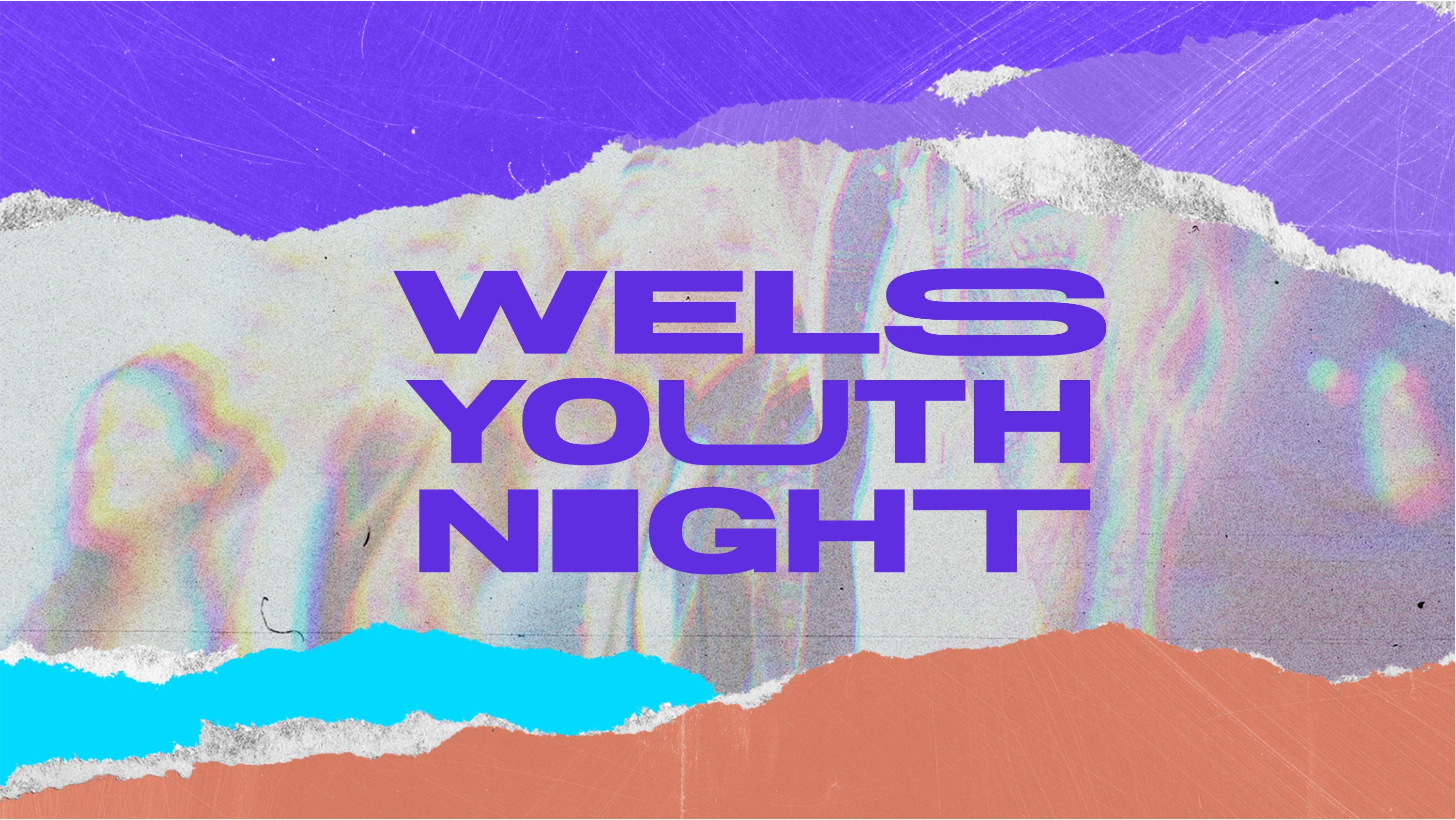 You’re not ready.
Relationships are complicated.
“A new command I give you: As I have loved you, so you must love one another.”
John 13:35
Love others as Jesus loved you.
Jesus loves you.
Love seeks their best interests.
“Is it a sin if…”
Sin - - - - - - - - - - - - - - - - - Love
Rather than asking if
something would be sinning, 
ask what would be most loving.
Love is about being known,
not just being noticed.
Love is a choice,
not an attraction.
Love creates a safe place
for two people to learn.
Jesus loved them.
Jesus loves you.